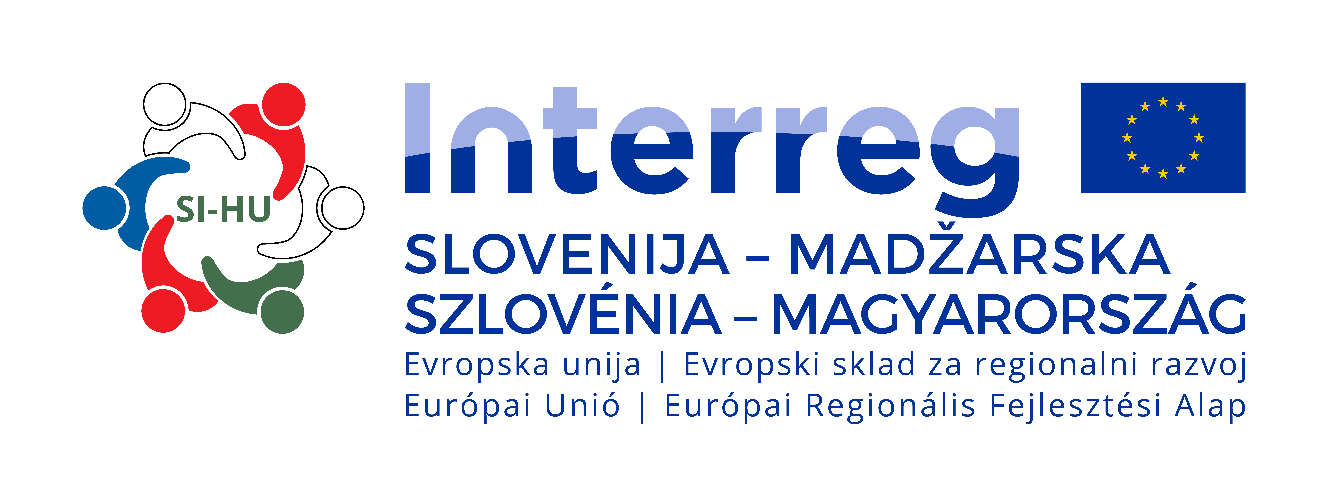 E-CONOMY (SIHU142) Opening conference Határon átnyúló együttműködések,külpiacra lépés a KVA projekt tapasztalatai tükrében
Zalaegerszeg, 21st February 2018
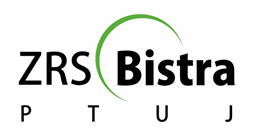 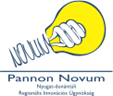 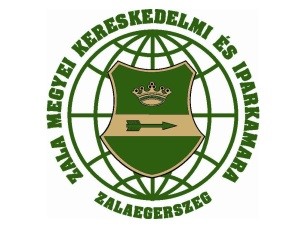 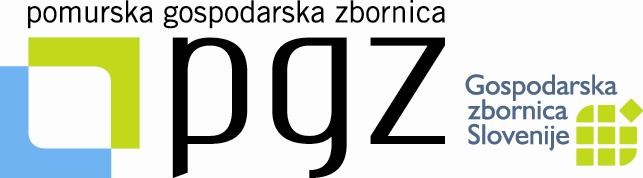 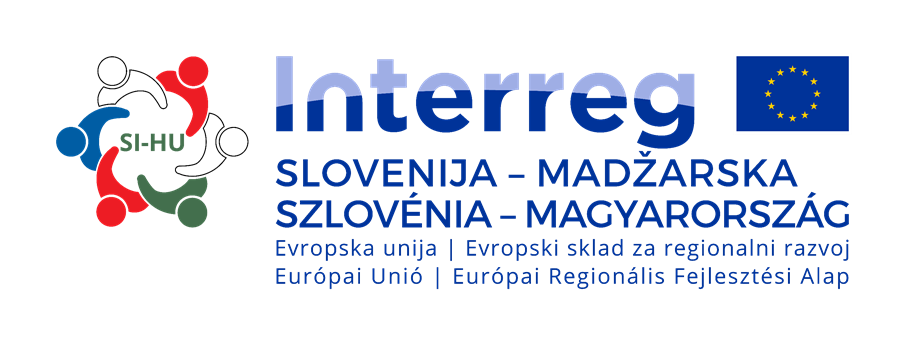 Kisalföldi Vállalkozásfejlesztési Alapítvány
Győr, Czuczor G. u. 30.  Web: www.kva.hu  E-mail: info@kva.hu
Több mint 20 éves tapasztalat mikro- és kisvállalkozásokkal történő együttműködés terén
Szolgáltatásaink: üzleti tanácsadás,
pályázatok,
projekt menedzsment,
vállalkozásfinanszírozás,
képzések – tréningek…
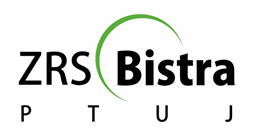 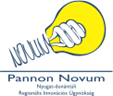 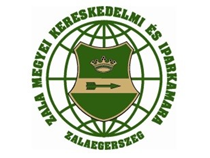 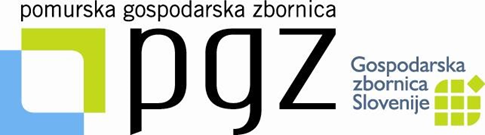 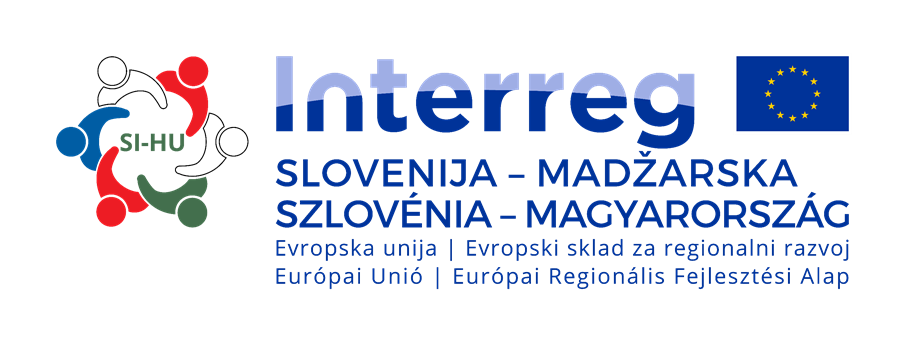 Külpiacra lépés
Milyen vállalkozási sajátosságok, működési folyamat változások, szervezeti felkészülés szükséges?
	…stabil, nyereséges működés, folyamatelemzés, kapacitás felesleg, nyelvismeret, munkatársak képzése …

Miben különbözik a ‘külpiac’ és a hazai piac?
	… kulturális sajátosságok, törvények – szabályozók, foglalkoztatás, sajátos vállalkozói – üzleti kultúra …

A KÜLPIACRA LÉPÉS NEM MENEKÜLÉSI, HANEM FEJLŐDÉSI LEHETŐSÉG!
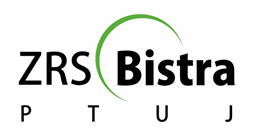 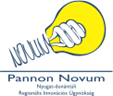 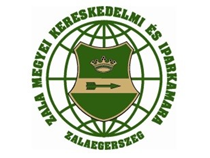 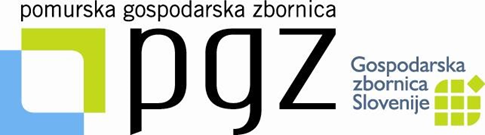 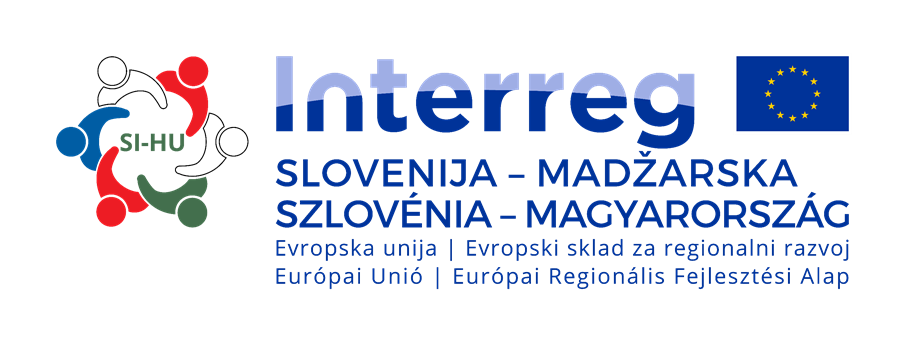 Határon átnyúló együttműködés - Külpiacra lépés
Alapvető eltérések és közös vonások
	kockázat – befektetés - haszon 

Melyiket válasszuk? Válasszunk?
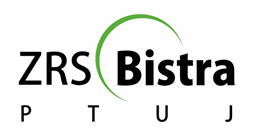 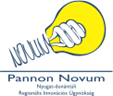 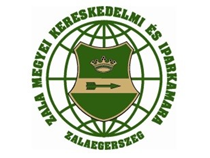 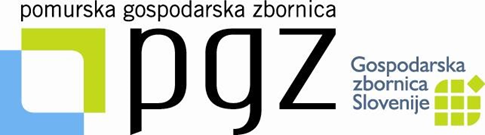 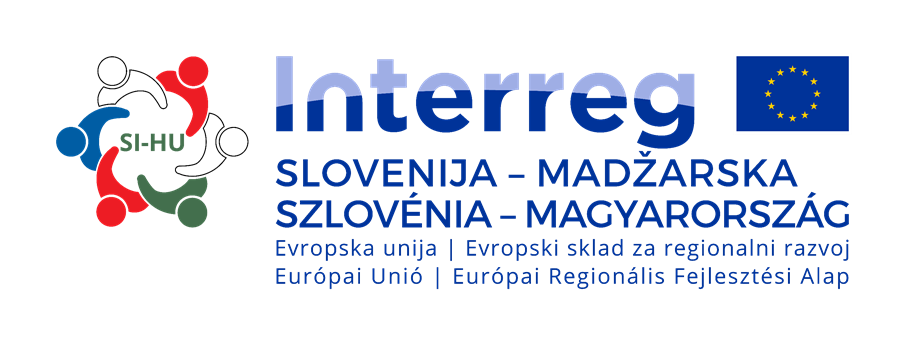 Határon átnyúló együttműködések és a külpiacra lépés jelentősége
Külpiacra lépés:
	kapacitás lekötés, bevétel – költség optimalizálás, forgalomnövekedés, konkurencia kiszorítása, saját márka megerősítése….

Határon átnyúló együttműködés:
	közös innováció, jó gyakorlatok kölcsönös megismerése, tapasztalatcsere, networking, termék-, szolgáltatás fejlesztés –hazai piaci pozíciók erősítés; új megközelítés; üzleti ötlet; közös vállalkozás…
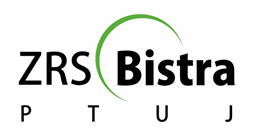 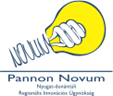 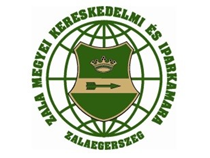 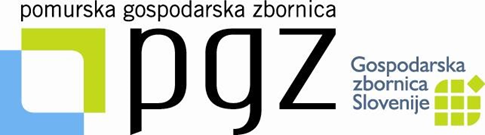 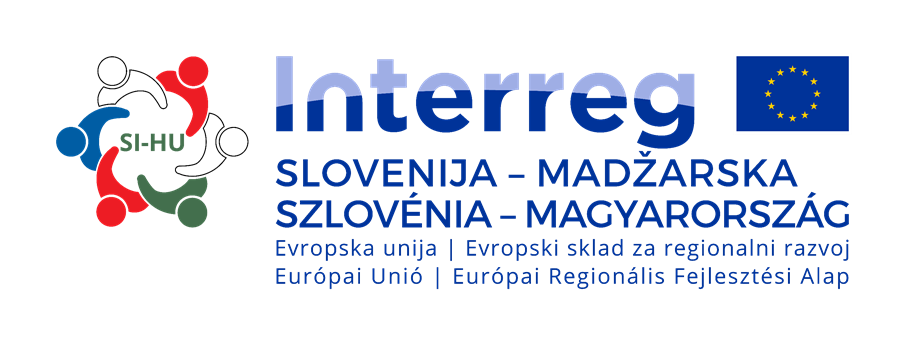 Határon átnyúló együttműködések, külpiacra lépés előkészítése
Konzultáció ezt már ‘túlét’ vállalkozásokkal

Enterprise Europe Network 

BNI
  
Tréning
  
Érdekképviseletek, vállalkozástámogató szervezetek
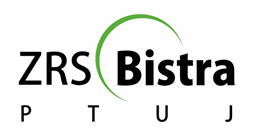 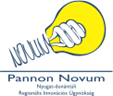 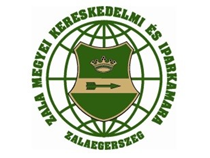 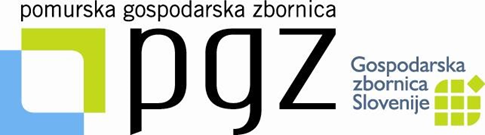 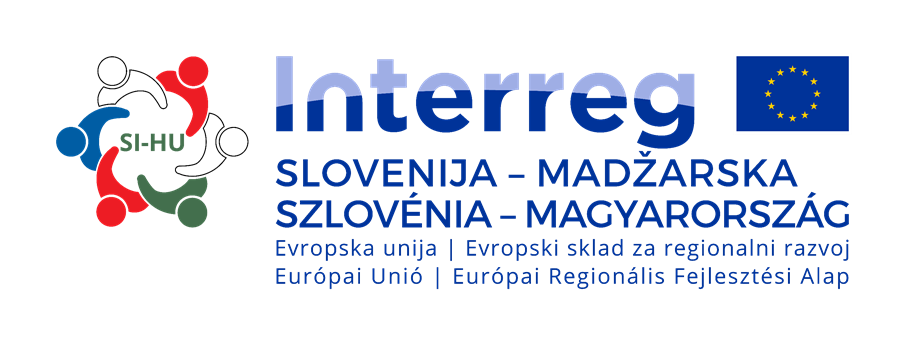 Projekt tapasztalatok
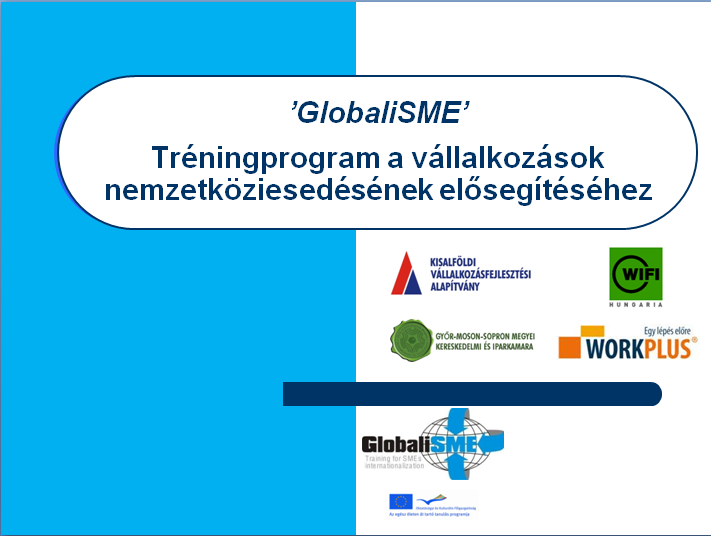 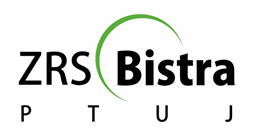 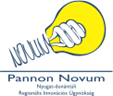 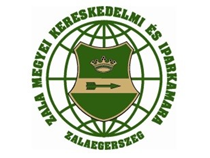 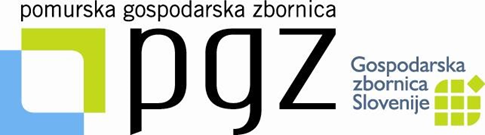 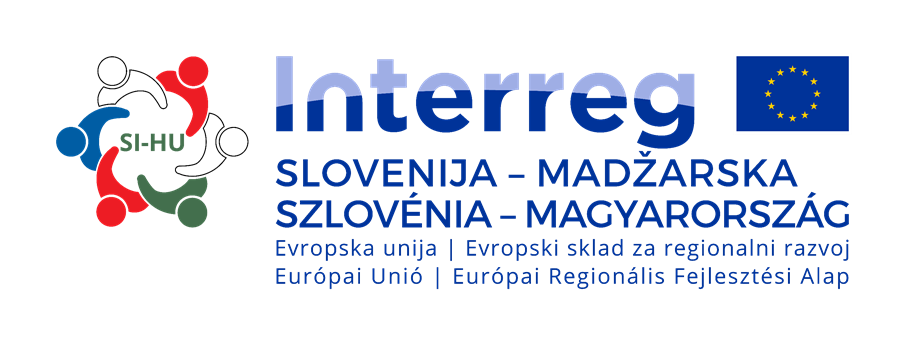 Projekt tapasztalatok
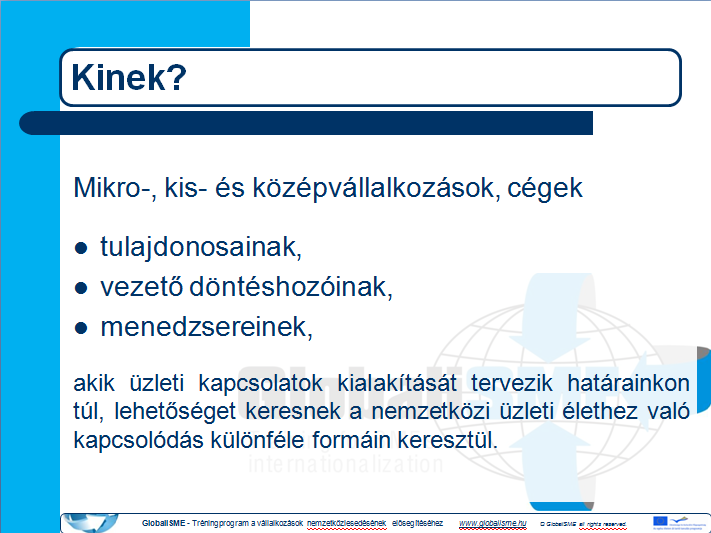 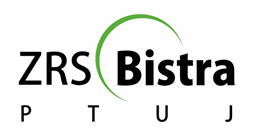 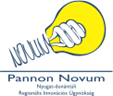 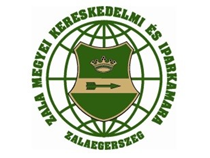 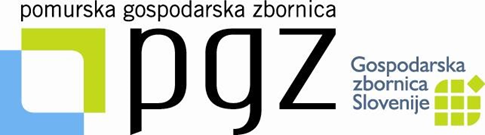 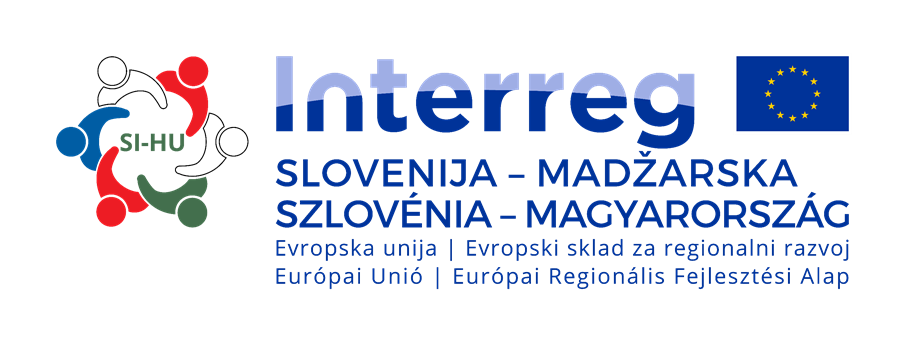 Projekt tapasztalatok
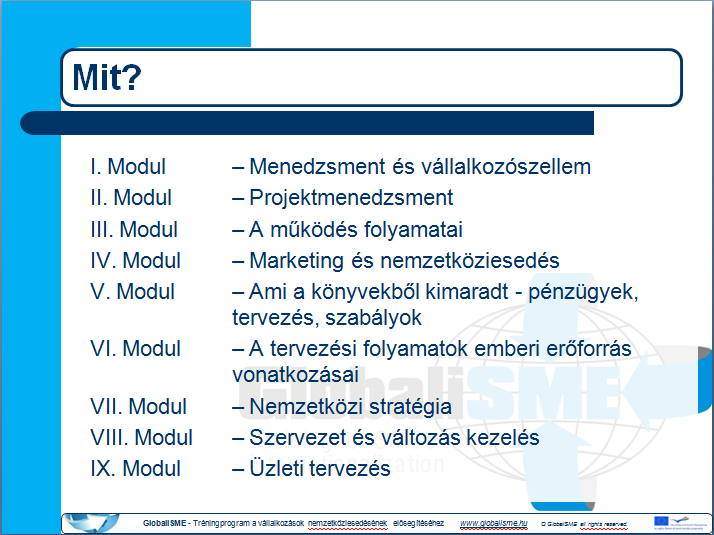 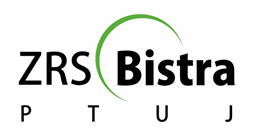 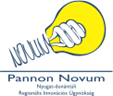 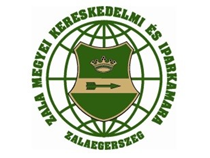 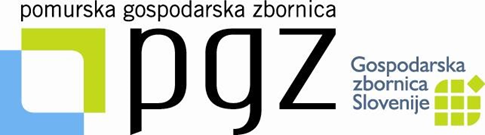 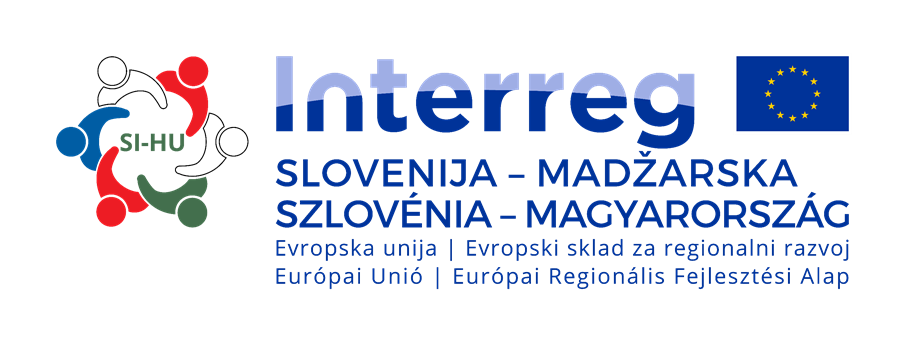 Projekt tapasztalatok
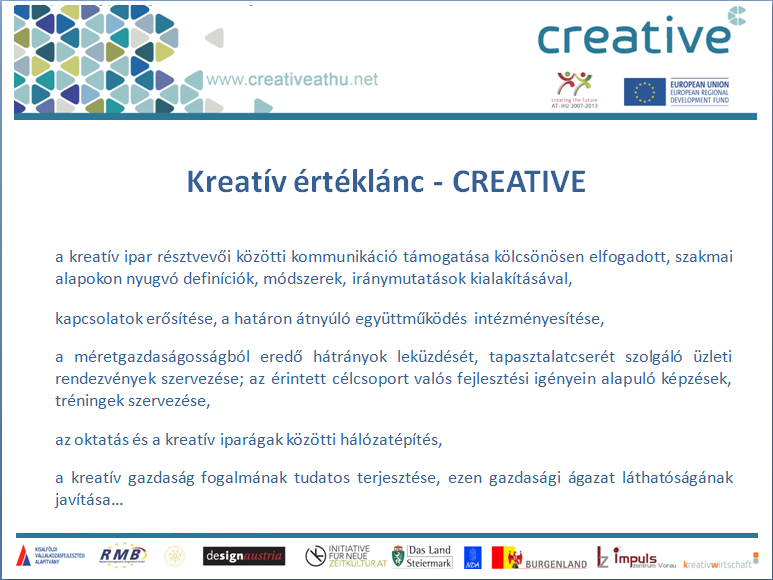 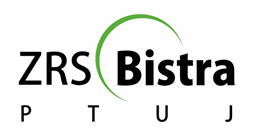 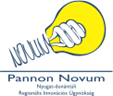 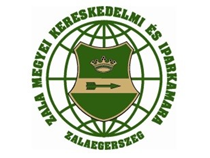 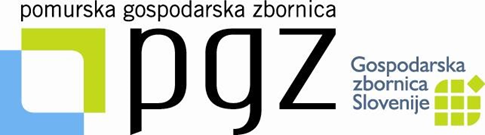 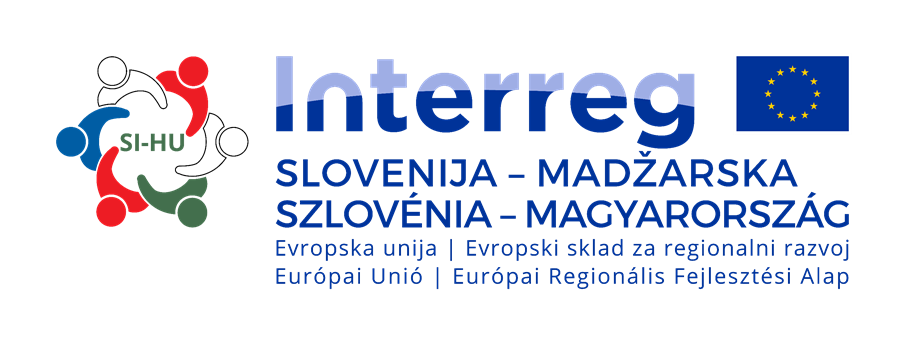 Projekt tapasztalatok
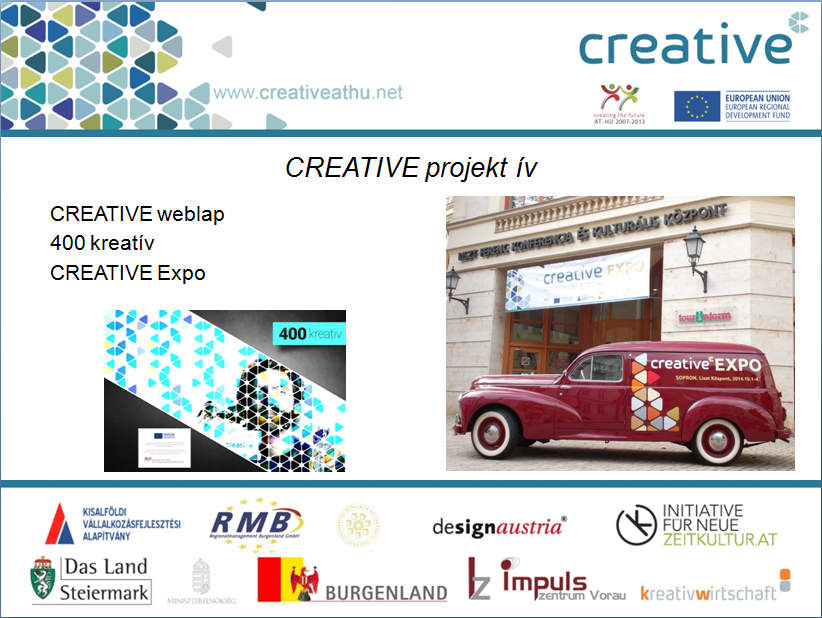 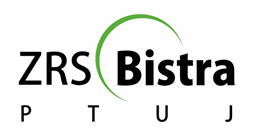 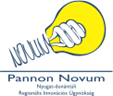 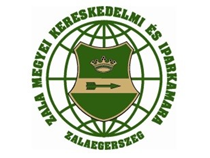 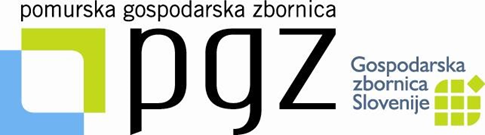 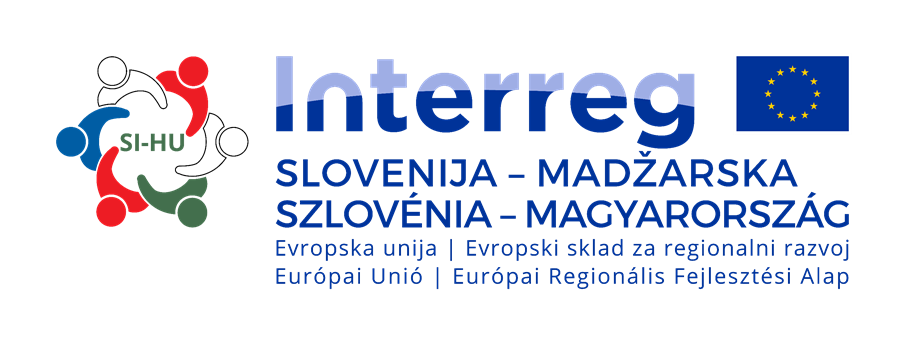 Projekt tapasztalatok
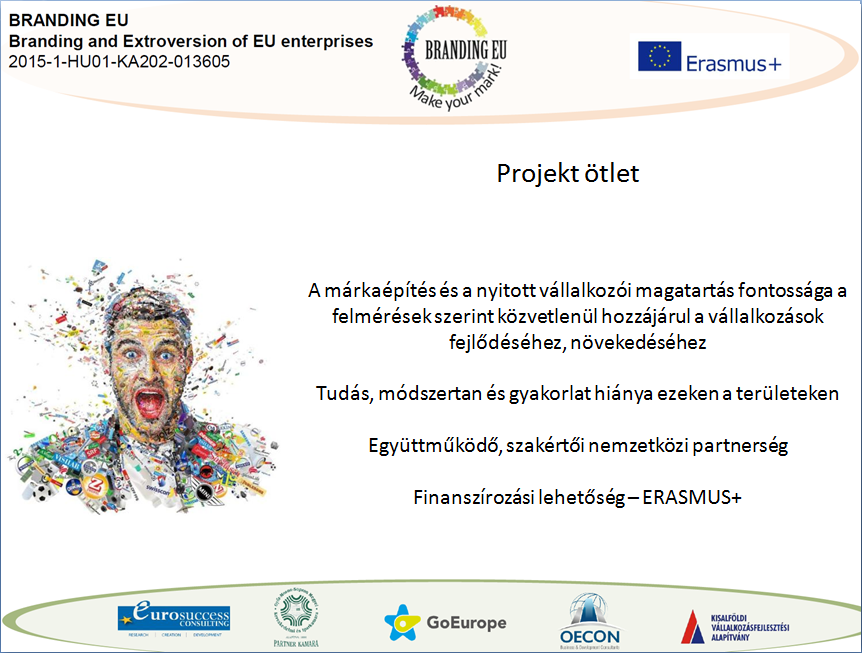 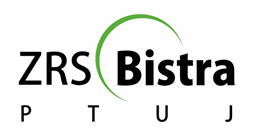 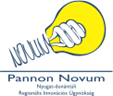 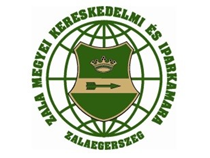 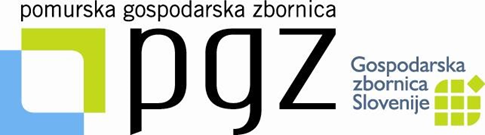 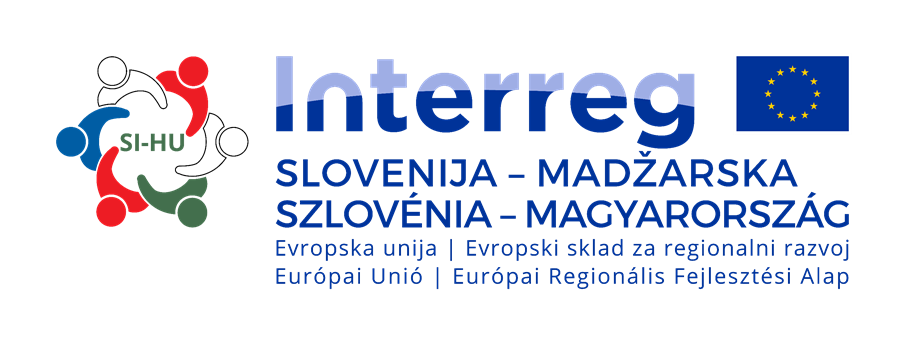 Projekt tapasztalatok
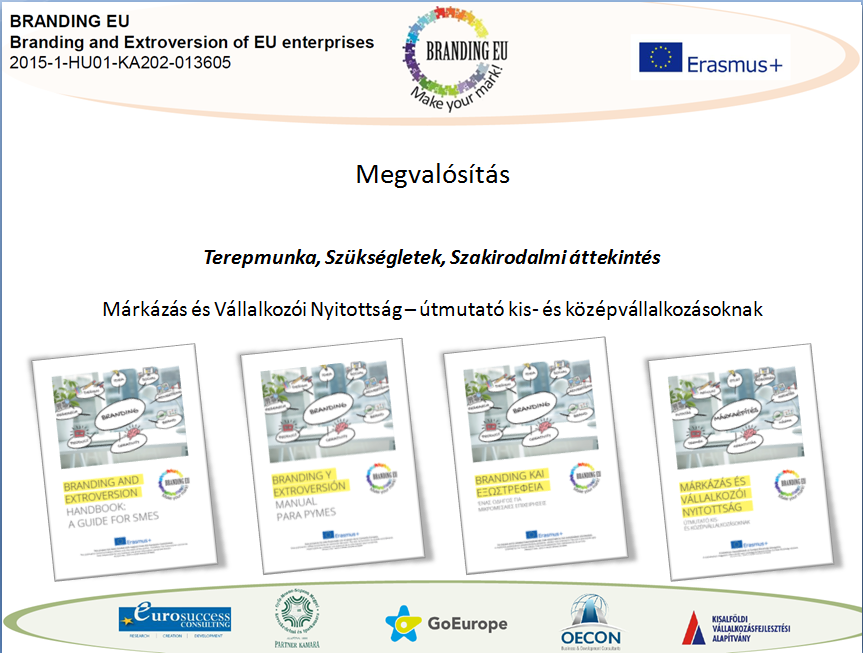 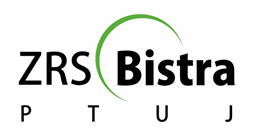 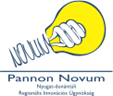 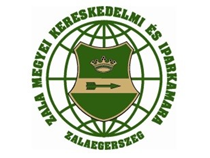 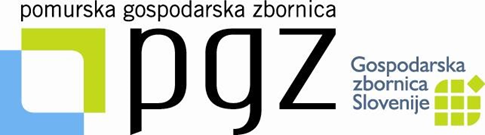 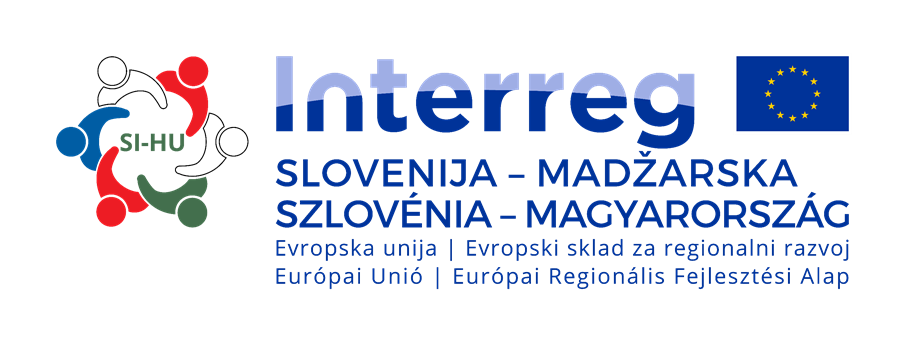 Projekt tapasztalatok
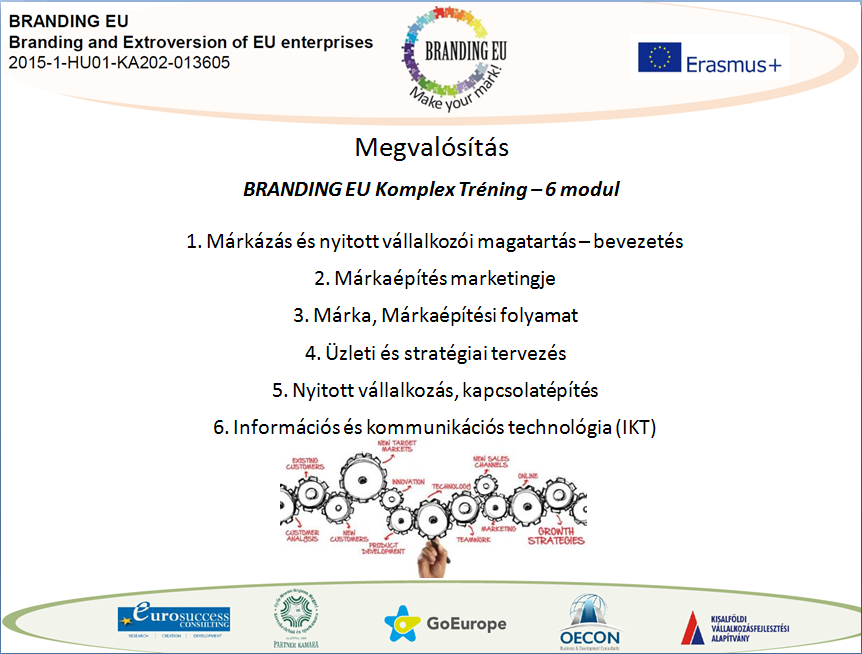 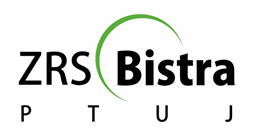 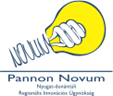 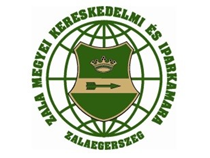 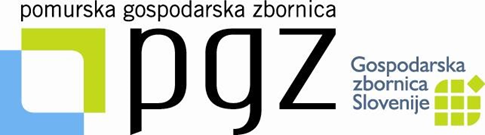 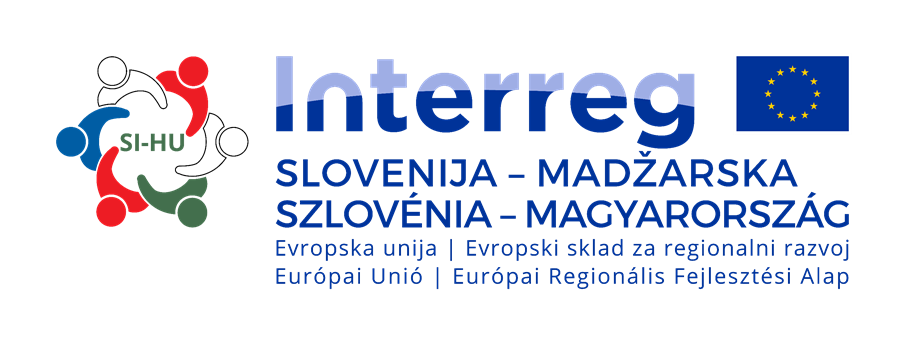 Projekt tapasztalatok
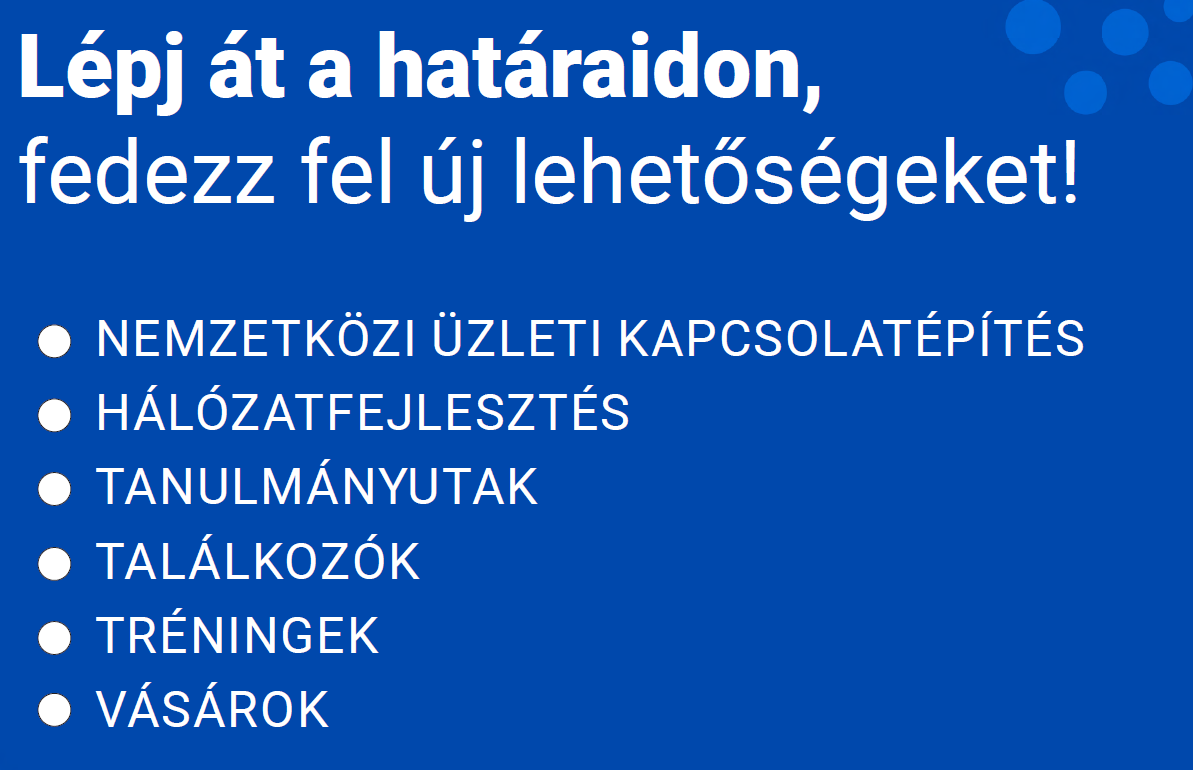 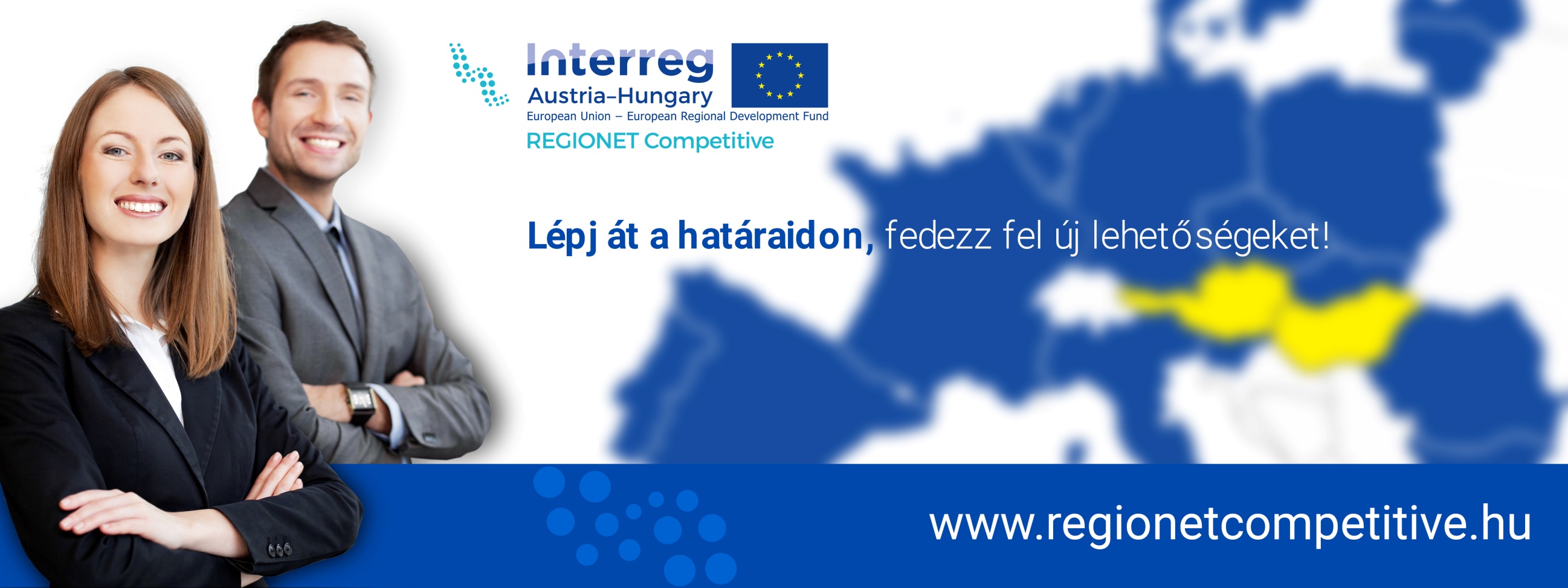 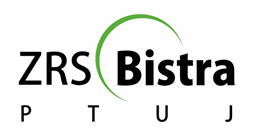 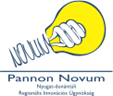 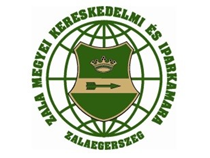 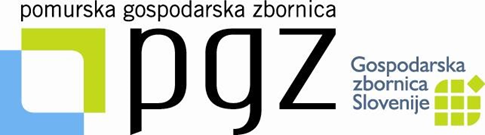 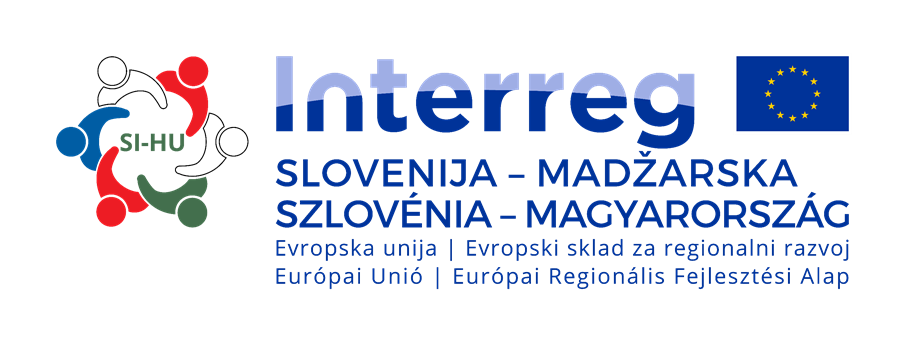 Projekt tapasztalatok
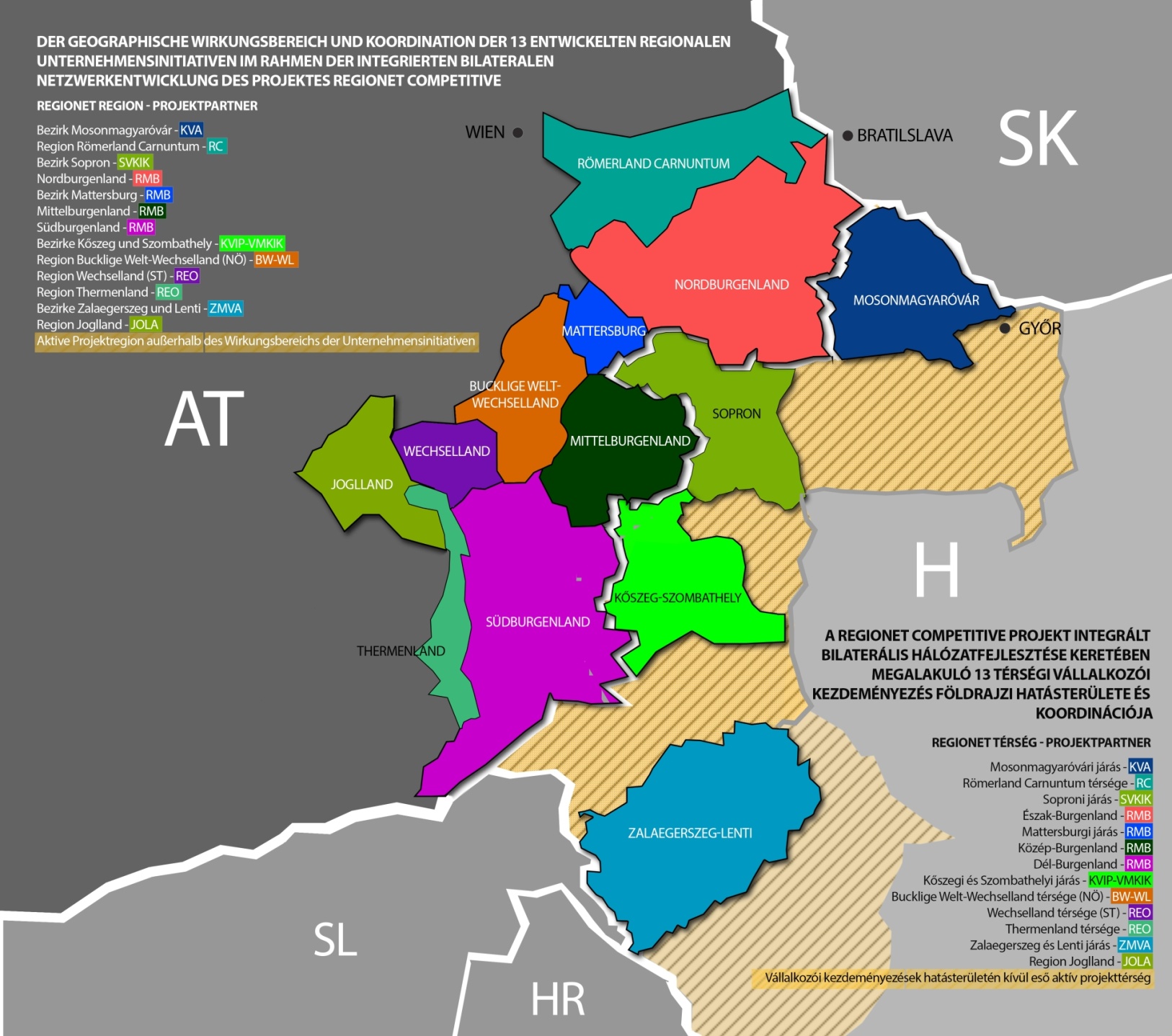 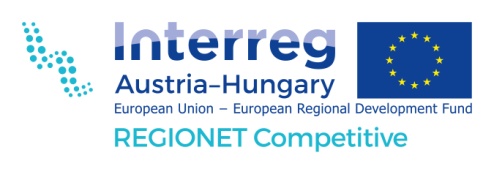 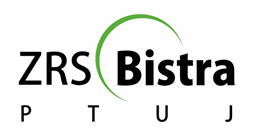 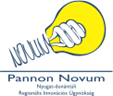 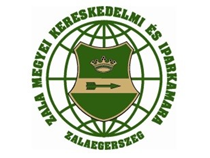 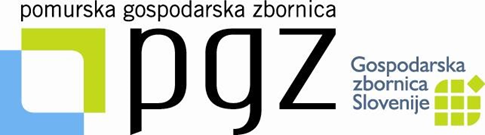 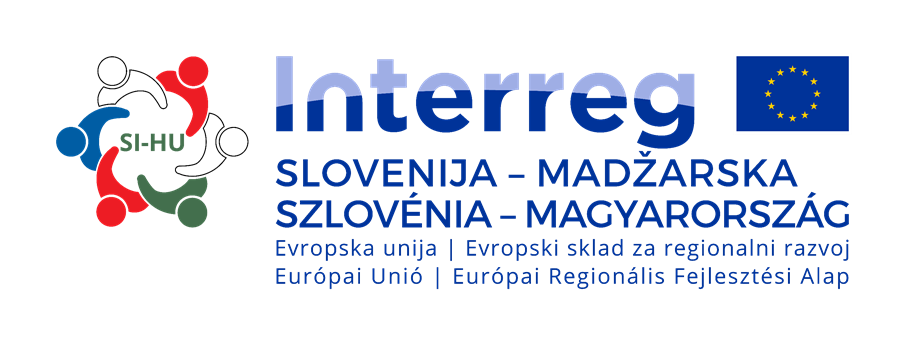 Projekt tapasztalatok
Tevékenységek
Projekt megvalósítási keretrendszer

Ágazati tevékenységek elindítása

Térségi hálózatépítési munka megkezdése

Tanulmányutak

Üzemlátogatás
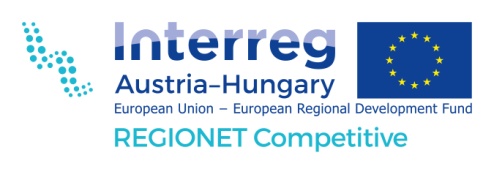 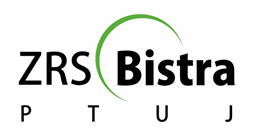 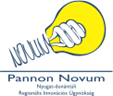 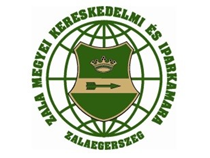 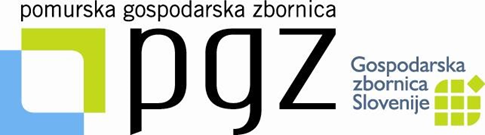 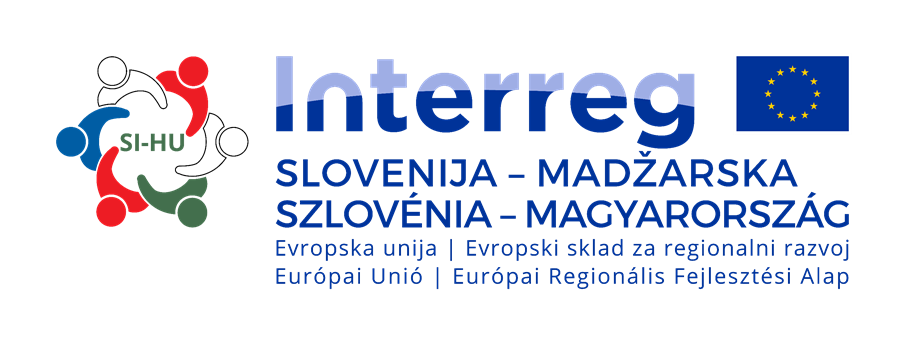 Projekt tapasztalatok
Eddigi tapasztalatok
Nyitottság - elzárkózás

Kezdeményező - passzivitás

Vállalkozói nehézségek

Tapasztalatcsere lehetősége

Kölcsönös tanulás
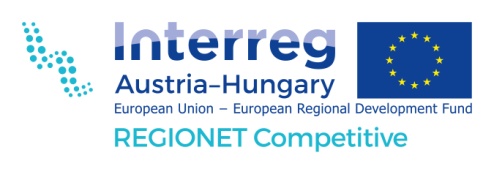 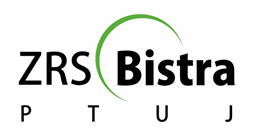 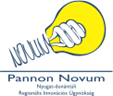 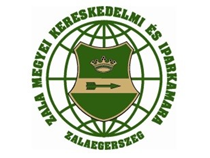 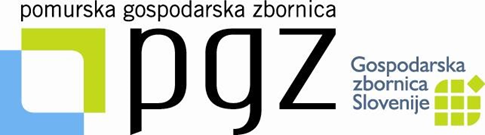 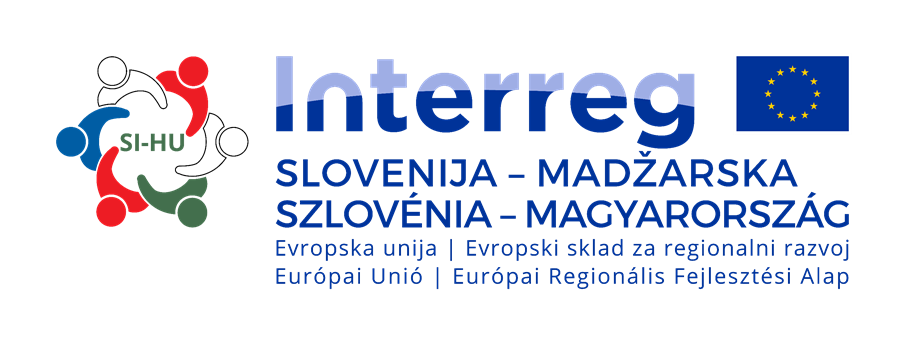 Projekt tapasztalatok
Csatlakozzon a REGIONET Competitive projekthez!
Legyen részese a gazdasági hálózatnak

Vegyen részt tapasztalatcsere programjainkon

Használja ki az üzleti kapcsolatépítési lehetőségeket Jelentkezzen tanulmányutjainkra

Alakítson ki együttműködéseket találkozóinkon

Gyarapítsa tudását tréningjeinken

Legyen kiállító vagy látogassa meg szakmai vásárainkat

Kövesse a projekt történéseit a neten www.regionetcompetitive.eu  vagy a Facebookon !
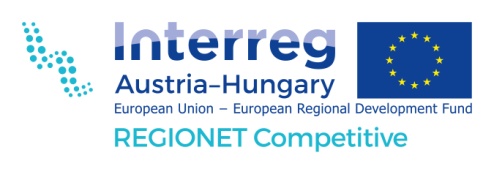 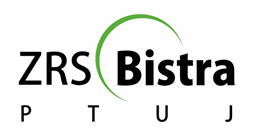 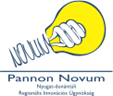 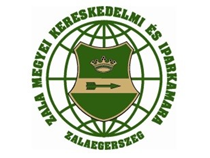 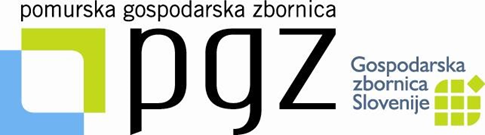 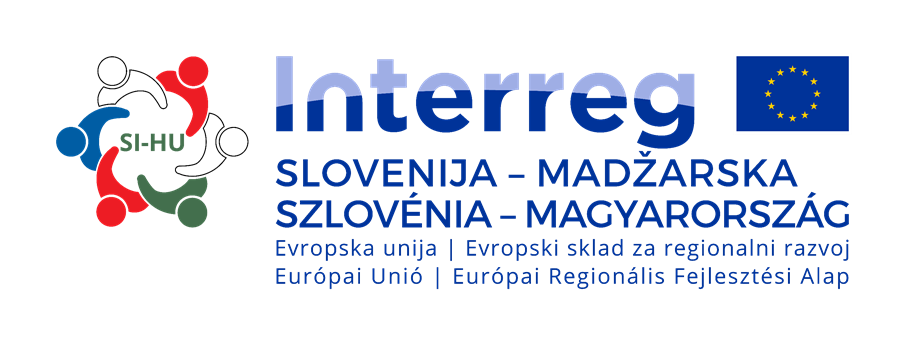 Köszönöm megtisztelő figyelmüket!

Borbély Sándor – Kisalföldi Vállalkozásfejlesztési Alapítvány
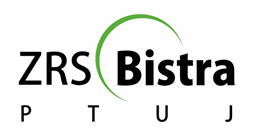 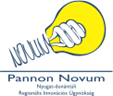 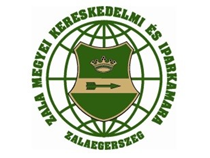 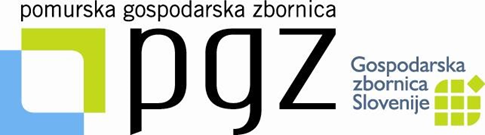